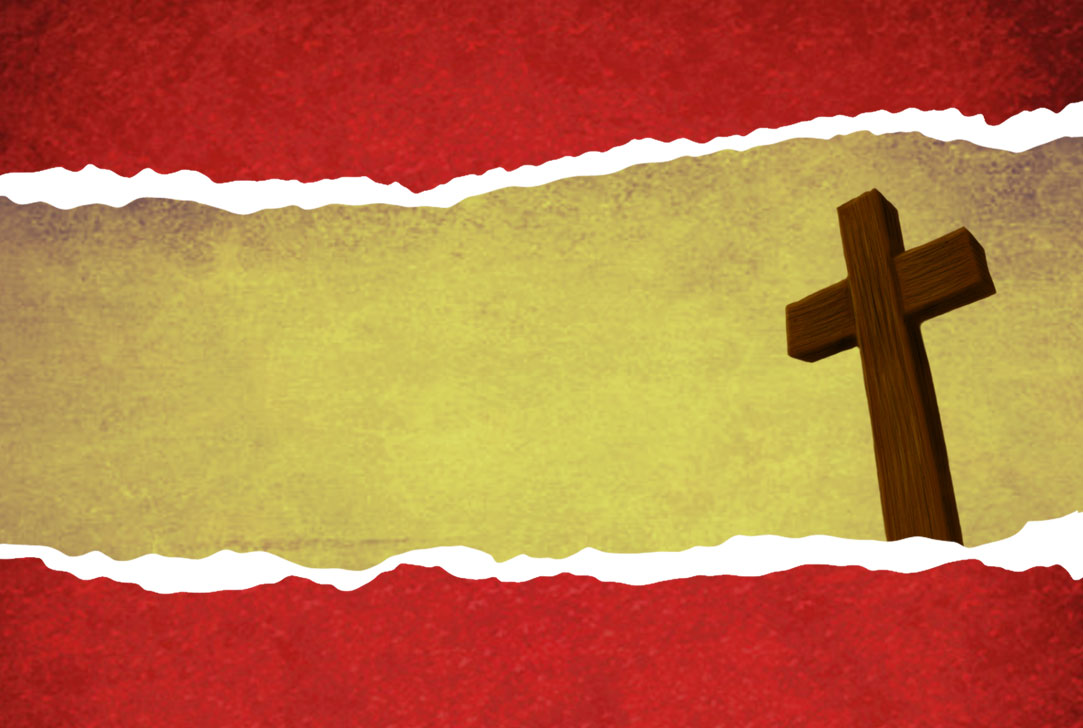 O Espírito Santo
O Espírito da Alegria
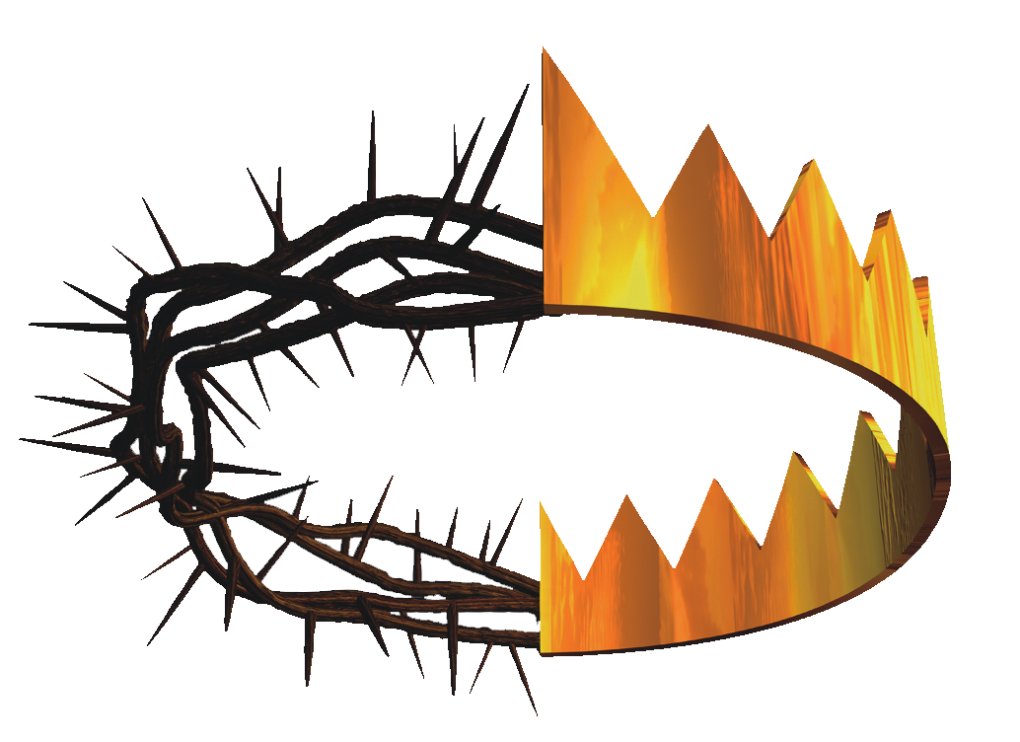 6
[Speaker Notes: www.4tons.com
Pr. Marcelo Augusto de Carvalho]
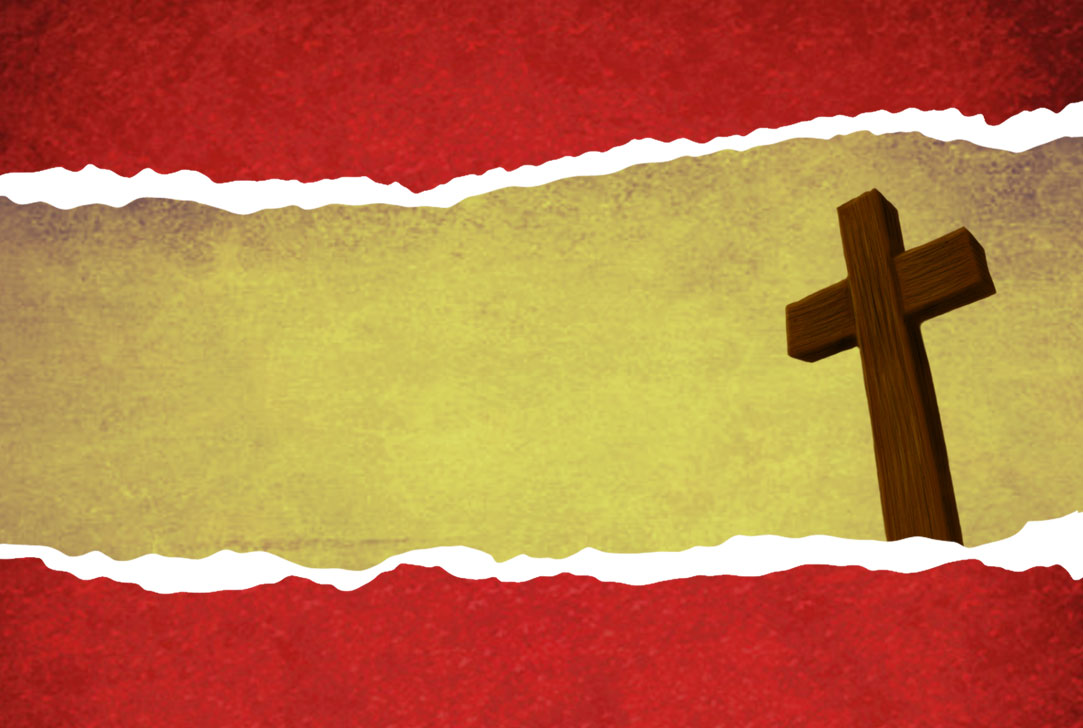 “Mas o fruto do Espírito é: amor, alegria, paz, longanimidade, benignidade, bondade, fidelidade,  mansidão, domínio próprio. Contra estas coisas não há lei” (Gálatas 5: 22,23).
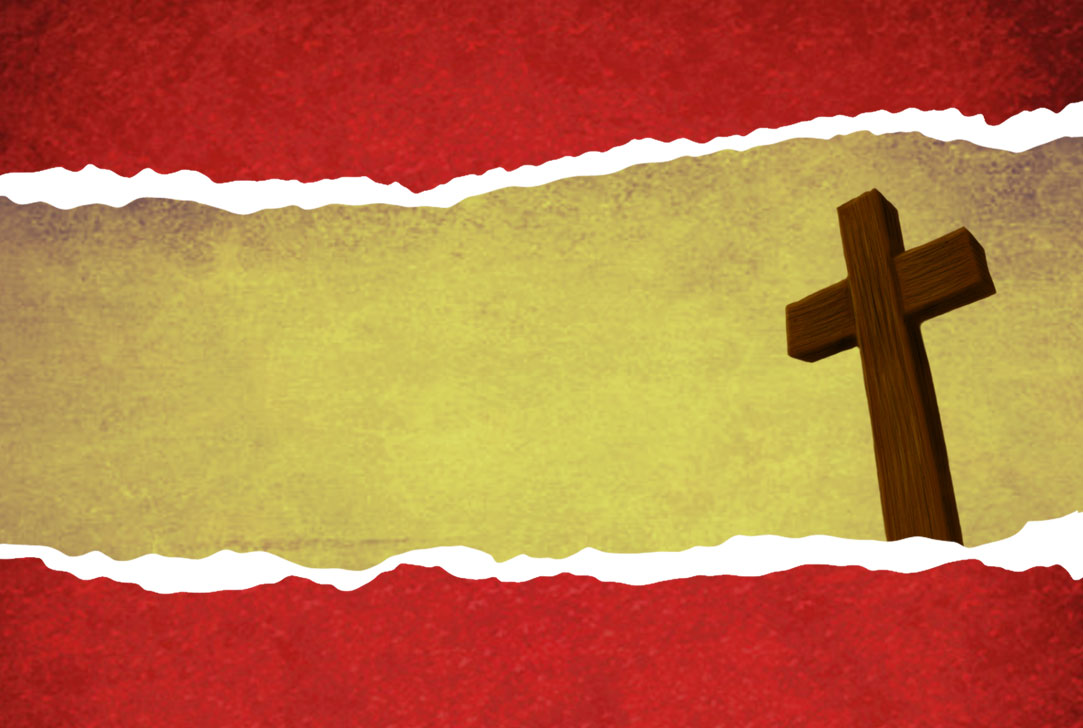 INTRODUÇÃO
O amor gerado como consequência do governo do Espírito de Deus na vida do pecador é algo tão poderoso que não vem sozinho. Ele traz consigo: “alegria, paz, paciência, benignidade, bondade, fidelidade, mansidão, domínio próprio”.
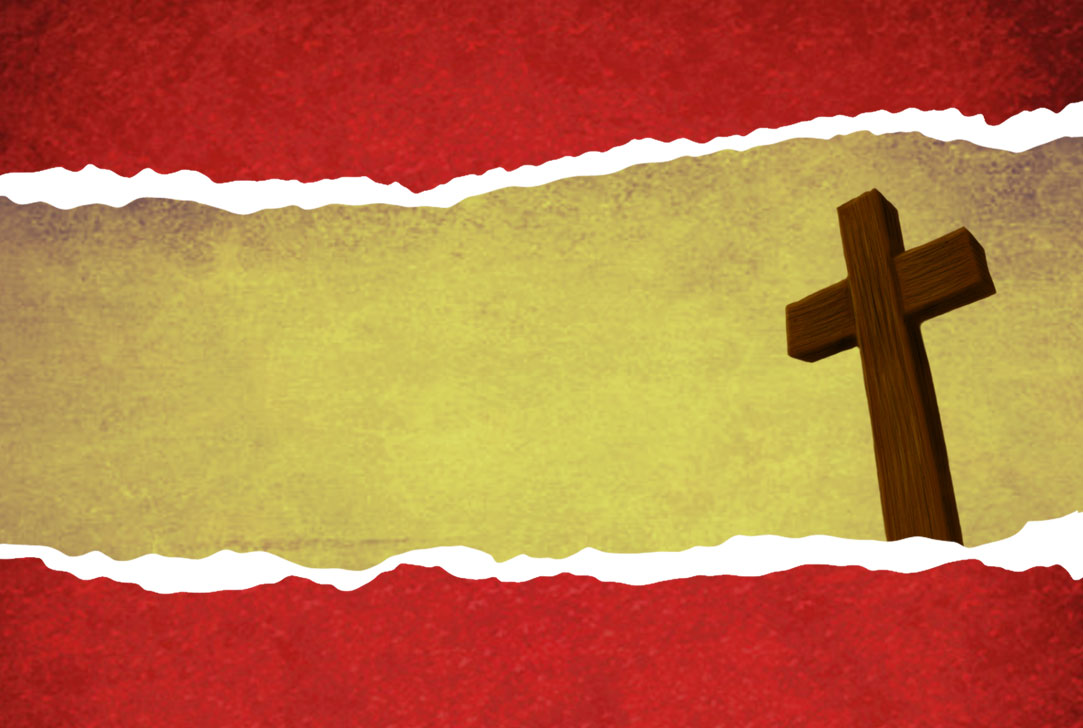 DEUS NOS CRIOU PARA SERMOS ALEGRES
ILUSTRAÇÃO
[Speaker Notes: ILUSTRAÇÃO 
Ao ser diagnosticado como portador de uma enfermidade “incurável”, que afeta a coluna cervical (espondilite anquilosante), Norman Cousins ouviu dos médicos que nada poderia ser feito para ajudá-lo e que ele sofreria dores horríveis até morrer. Cousins decidiu então confinar-se em um quarto de hotel para assistir a todos os filmes de humor que pôde encontrar. Os irmãos Marx, os Três Patetas etc., etc. 
Via e revia todos os filmes muitas vezes, dando as gargalhadas mais fortes e longas que podia. Depois de seis meses fazendo essa “terapia do riso”, os médicos ficaram atônitos com o que constataram: a doença de Cousins havia sido completamente curada. Havia simplesmente desaparecido. Esse resultado surpreendente levou Cousins a publicar o livro “A Força Curadora da Mente”, dando início a uma intensa pesquisa sobre as funções das endorfinas. 
“As endorfinas são substâncias químicas liberadas pelo cérebro quando rimos. Com uma composição química similar à da morfina e da heroína, ela produz um efeito tranquilizante sobre o corpo, e ao mesmo tempo reforça o sistema imunológico. Isso explica por que raramente as pessoas felizes ficam doentes, e as infelizes e queixosas parecem estar sempre enfermas” (Desvendando os Segredos da Linguagem Corporal, de Allan e Bárbara Pease, p. 63). 
Pesquisas realizadas pelo Centro Médico da Universidade de Maryland, nos Estados Unidos (uma entidade associada da Associação Americana do Coração – AHA), foram mais além e concluíram que uma única gargalhada dilata todo o sistema cardiovascular, eleva a pressão arterial, contrai o diafragma e massageia os órgãos internos, contribuindo para o aumento da irrigação do sangue e beneficiando assim todo o organismo. 
Além disso, o riso move dezessete músculos, relaxa o corpo inteiro, libera as endorfinas, reduz a dor e faz com que as glândulas produzam o cortisol, um antiinflamatório natural. Um simples sorriso move no mínimo doze músculos do rosto, e aproximadamente quando se transforma em uma gargalhada sonora. 
Médicos americanos garantem que o riso, assim como manter sempre o bom humor, protegem as artérias e o coração de infartados (www. terapiadaalegria.com).]
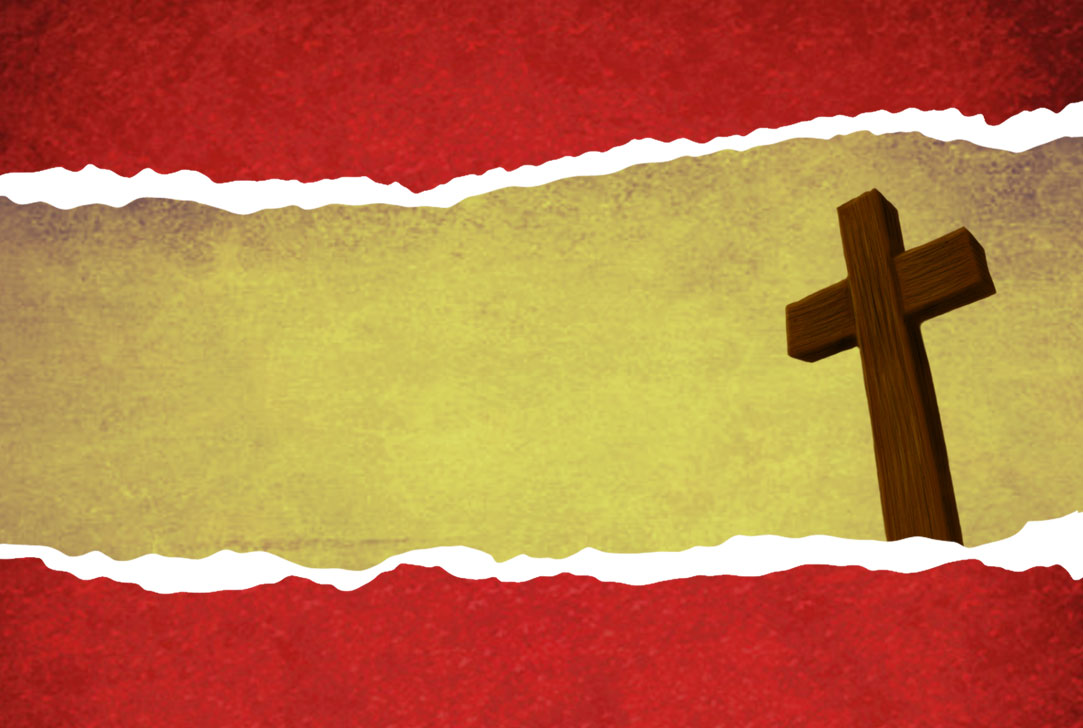 ALEGRIA EM CRISTO
“Diz-se muitas vezes que Jesus chorou, mas jamais foi visto a sorrir. Nosso Salvador foi, efetivamente, um Varão de dores, experimentado nos trabalhos, pois abria o coração a todos os sofrimentos humanos. Mas, se bem que Sua vida fosse cheia de abnegação e ensombrada por dores e cuidados
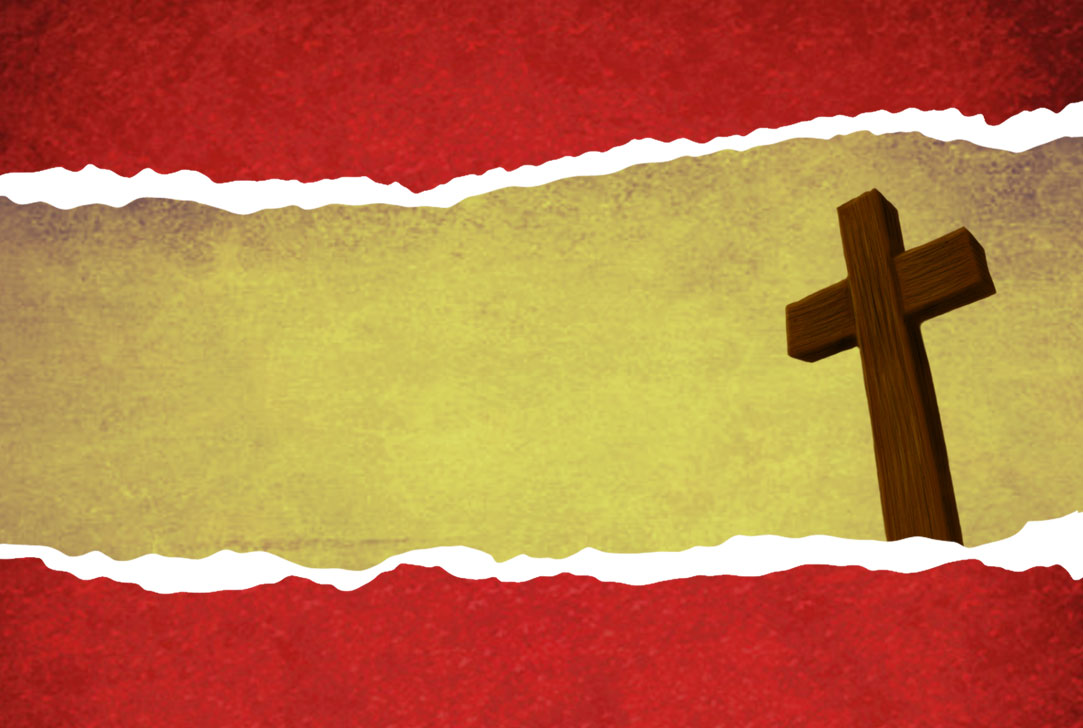 Seu espírito não se abatia. Sua fisionomia não apresentava a expressão do desgosto ou do descontentamento, mas sempre de inalterável serenidade. Seu coração era uma fonte de vida; e onde quer que fosse, levava descanso e paz, contentamento e alegria” (Caminho a Cristo, p. 120).
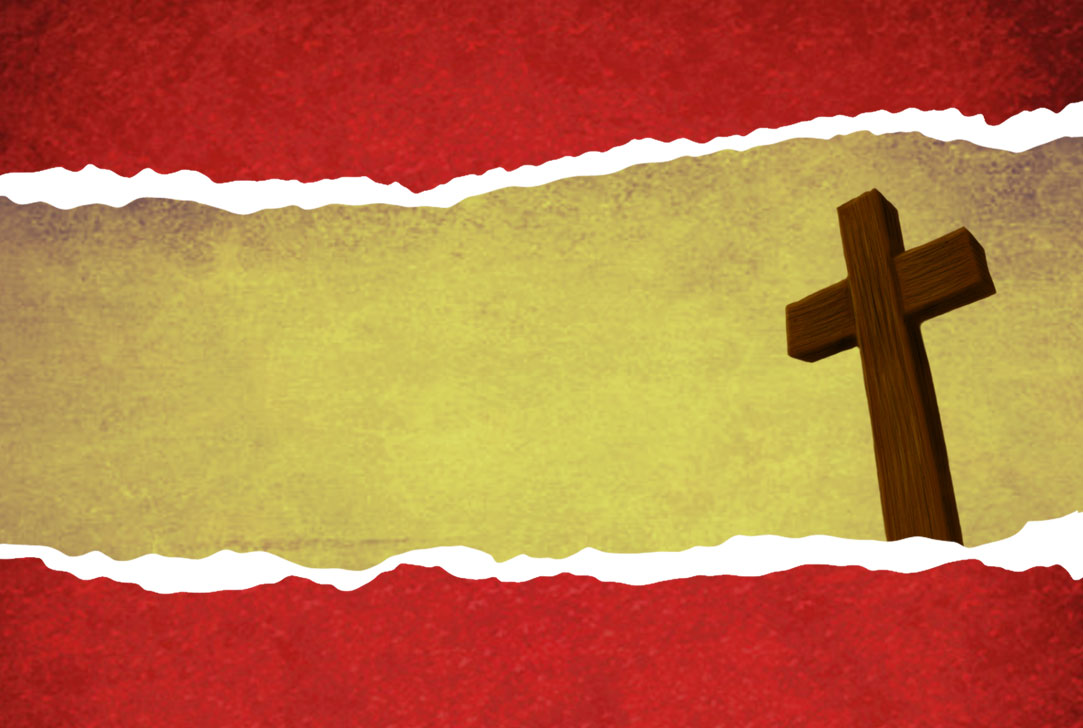 DEFININDO A ALEGRIA EM CRISTO
O que a alegria em Cristo NÃO É:NÃO É SENTIMENTONÃO É CIRCUNSTÂNCIANÃO É RESIGNAÇÃONÃO É TEORIANÃO É UM FIM EM SI MESMA
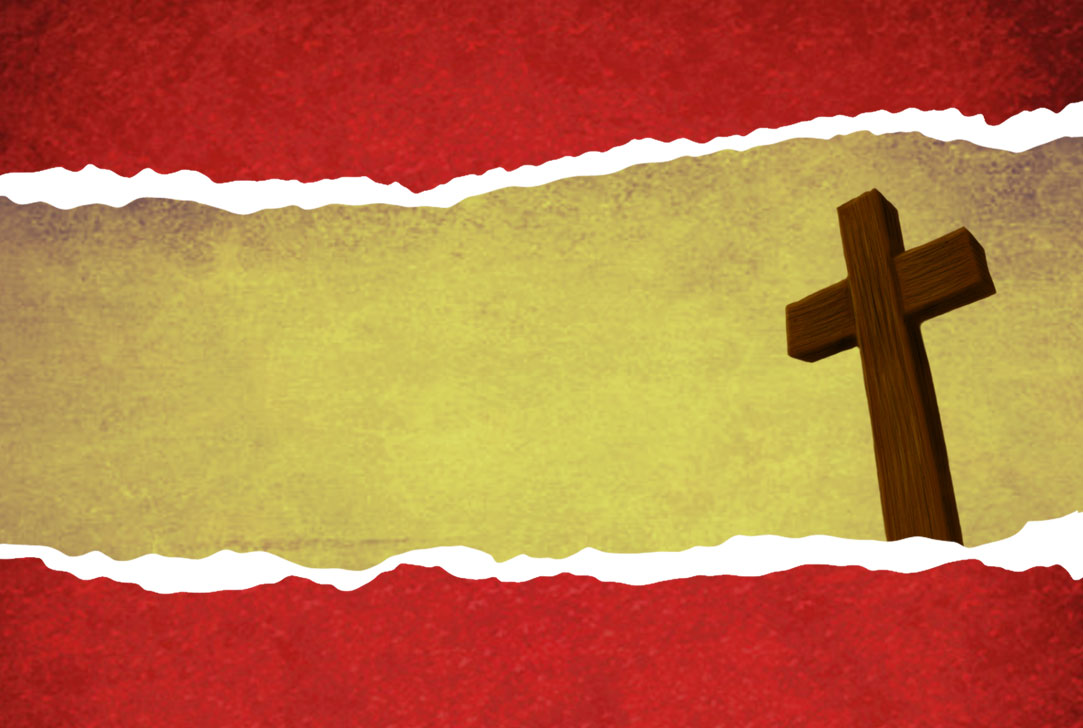 DEFININDO A ALEGRIA EM CRISTO
O que É a alegria em Cristo:É FRUTOÉ CONSEQUÊNCIAÉ RESULTADOÉ ATITUDEÉ MANDAMENTO
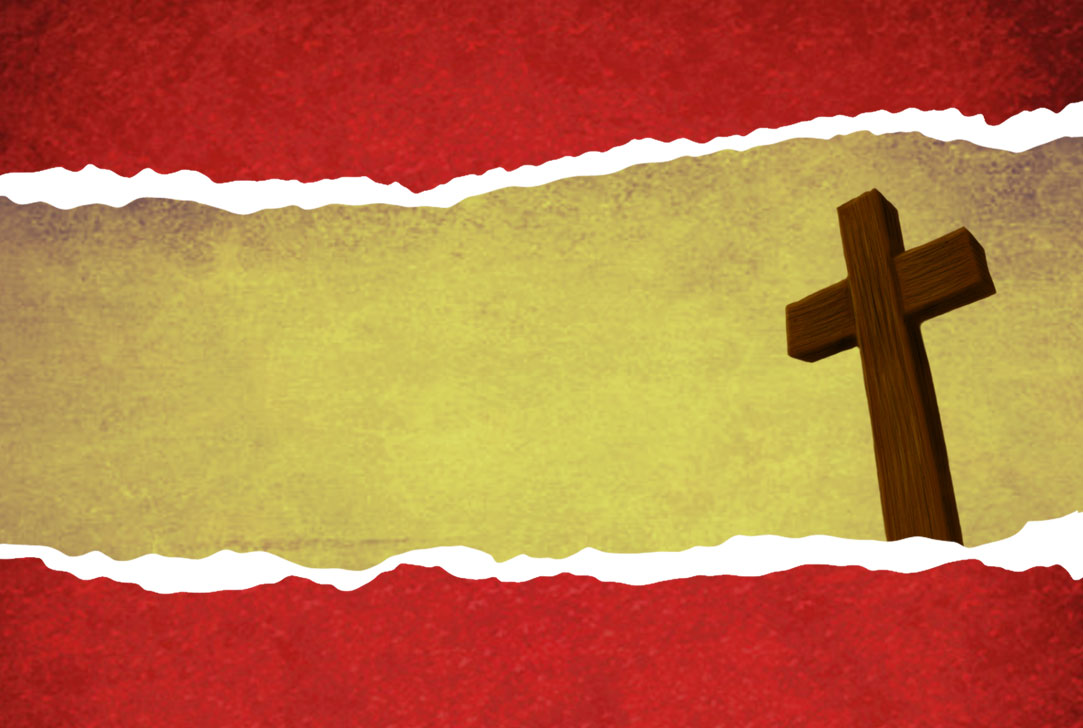 DEFININDO A ALEGRIA EM CRISTO
Em síntese, podemos dizer que a alegria em Cristo é A EXPERIÊNCIA REAL DAQUELE QUE ESCOLHE VIVER SOB O GOVERNO DIÁRIO DO ESPÍRITO SANTO.
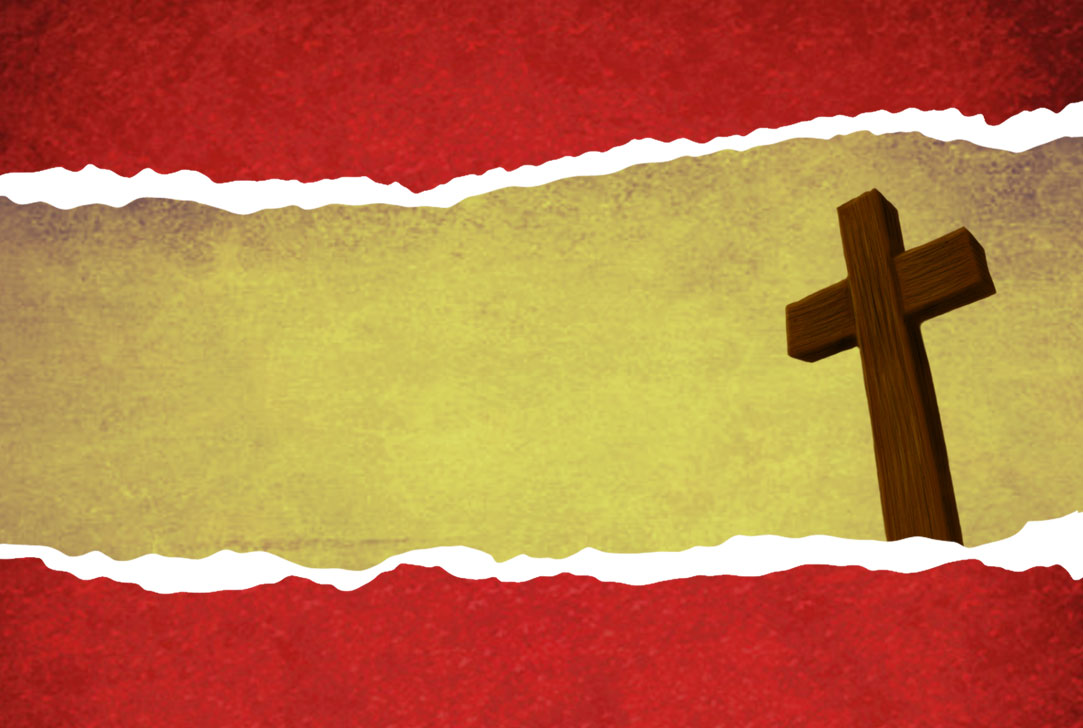 Vejamos o que homens que vivenciaram essa experiência escreveram:
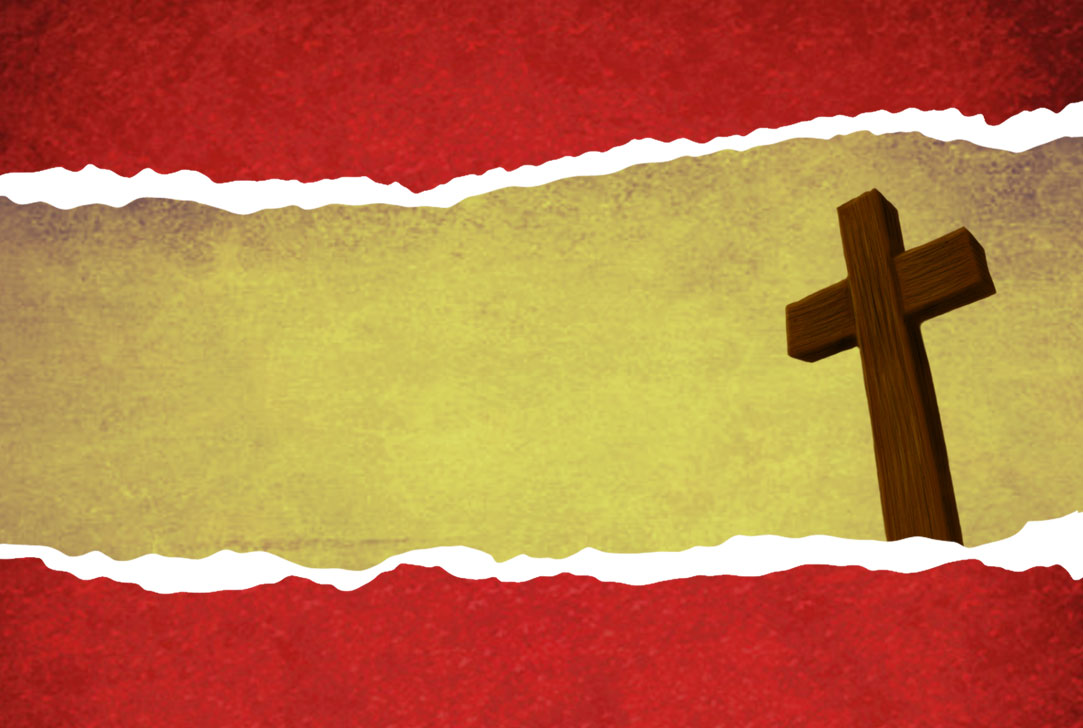 DAVISalmo 23:1 e 4: – “O Senhor é o meu Pastor, e nada me faltará... Ainda que eu andasse pelo vale da sombra da morte, não temeria mal algum, porque Tu estás comigo. A Tua vara e o Teu cajado me consolam.”Salmo 9:10 – “Em Ti, pois, confiam os que conhecem o Teu nome, porque Tu, Senhor, não desamparas os que Te buscam.”
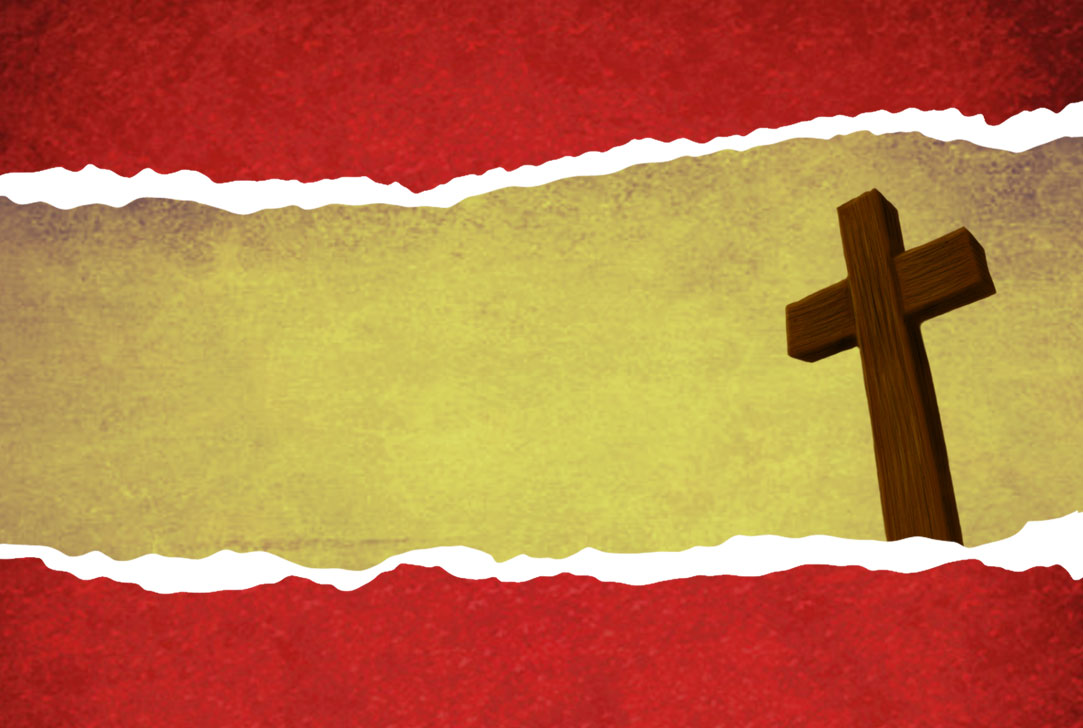 JÓJó 19:25 – “Porque eu sei que o meu Redentor vive e por fim Se levantará sobre a Terra.”Jó 42:2 – “Bem sei que tudo podes, e nenhum dos Teus planos podem ser frustrado.”
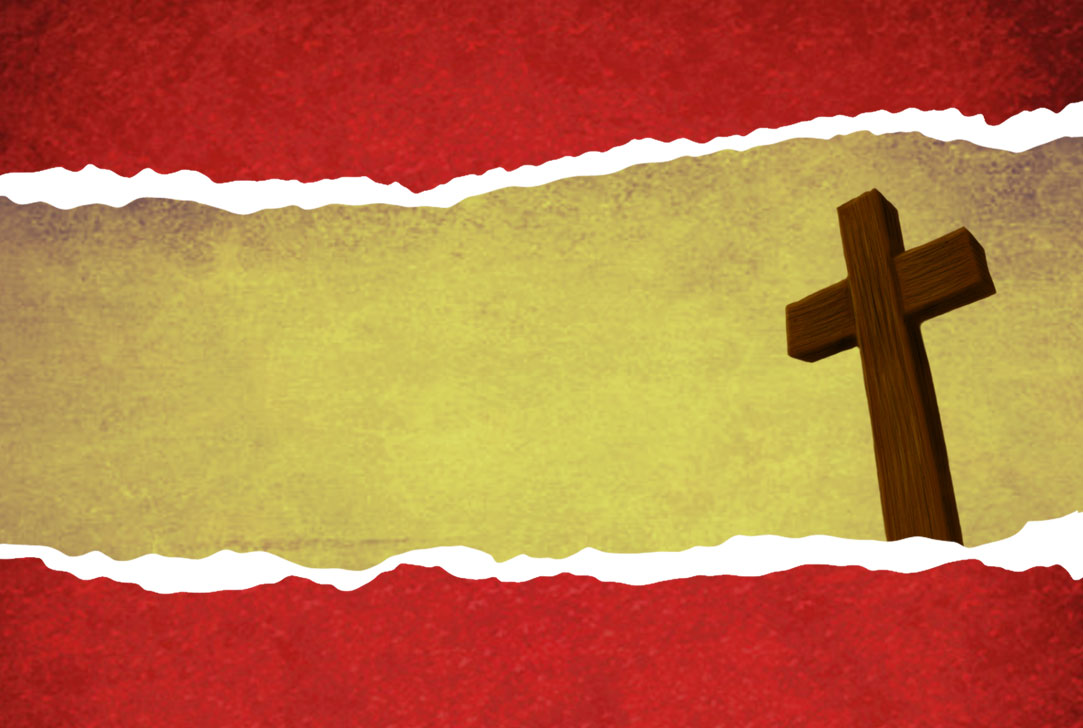 JEREMIASJeremias 32:27 – “Eis que Eu sou o SENHOR, o Deus de todos os viventes; acaso, haveria coisa demasiadamente maravilhosa para Mim? ¨
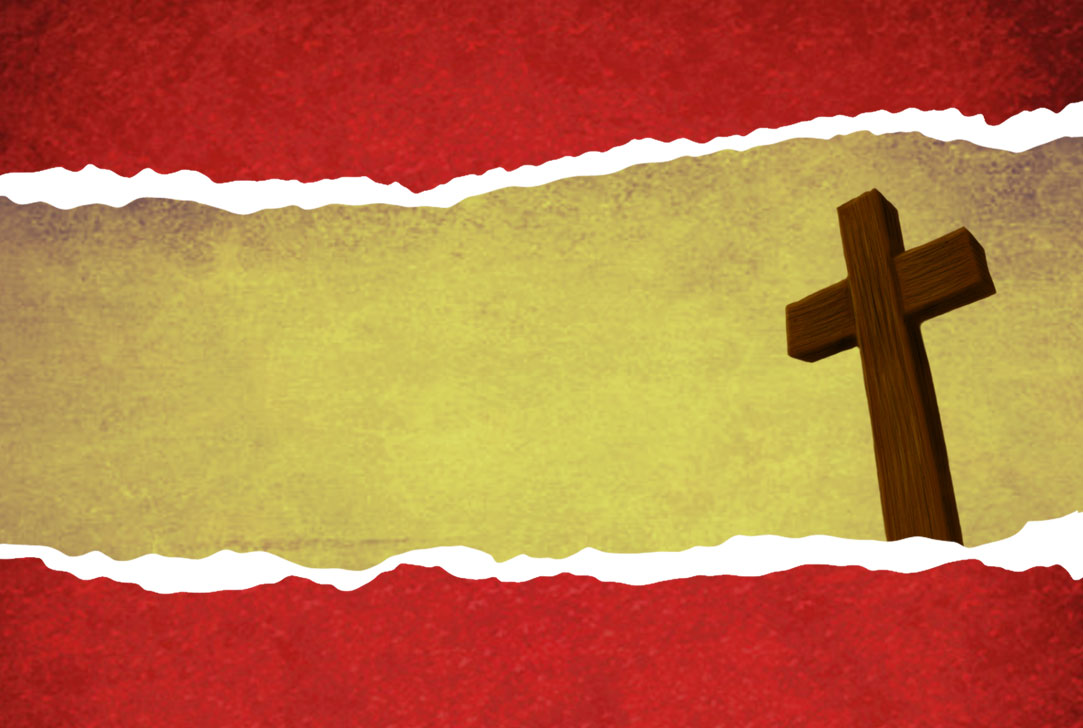 PAULORomanos 8:28 – “Sabemos que todas as coisas cooperam para o bem daqueles que amam a Deus, daqueles que são chamados segundo o seu propósito.”Romanos 8:37 – “Em todas estas coisas, porém, somos mais que vencedores, por meio dAquele que nos amou.”
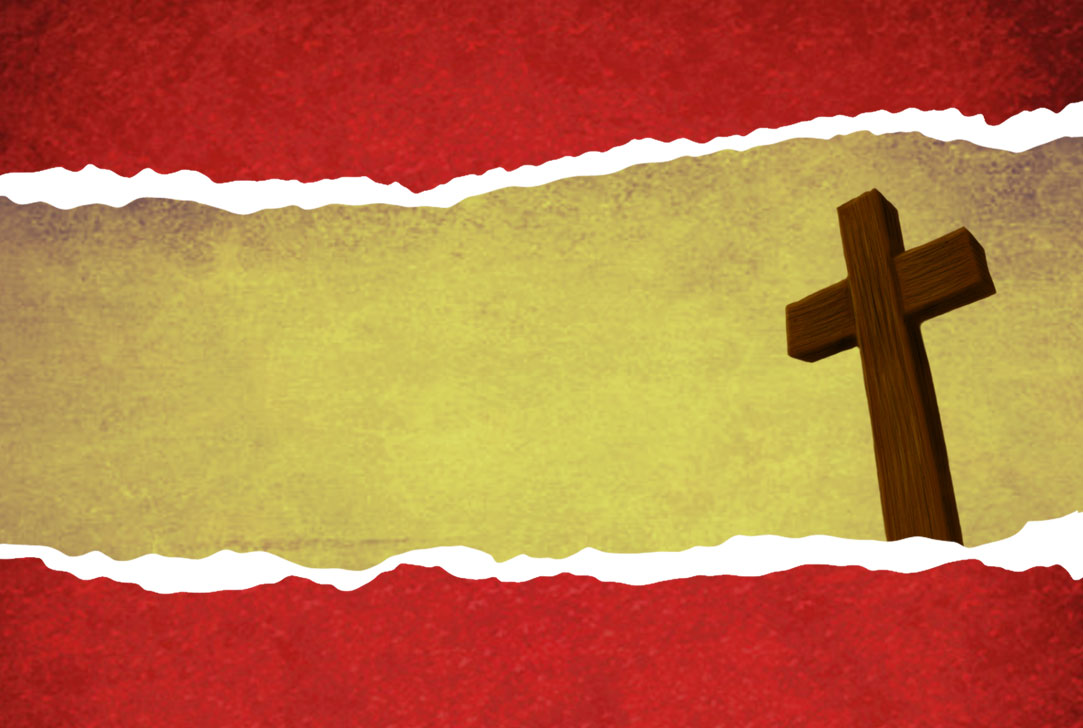 ELISEU, um canal de bênçãos:
2 REIS 4:38-44
[Speaker Notes: ELISEU, um canal de bênçãos: 
2 REIS 4:38-44 
Eliseu, o homem de Deus, chegou a Gilgal e encontrou um problema. Havia muita fome, mas, como homem de Deus, ele chegou para abençoar, pois os homens de Deus estão no mundo não para trazer problemas, mas para ajudar as pessoas e agir como canais de bênçãos. 
Imediatamente ele pediu ao servo que buscasse ervas, o máximo que pudesse encontrar, pois ia fazer uma grande quantidade de sopa para os cem homens famintos. O servo saiu entusiasmado, juntando tudo o que encontrava pelo caminho. Ao voltar, ele colocou tudo dentro do grande caldeirão. Depois de alguns minutos, chegou a hora de servir a sopa, mas os primeiros homens que a comeram começaram a gritar: “Eliseu, há morte na panela!” Tudo indica que a sopa trouxe grande problema digestivo àqueles primeiros homens que comeram a sopa. Eliseu se aproximou e disse que havia faltado farinha. Trouxeram a farinha e ele a colocou na panela. Logo depois já não havia mais problema algum com a sopa. 
Nesse relato, podemos visualizar duas sopas: uma que adoecia as pessoas e outra que sarava. Um sopa que intoxicava e outra que alimentava. Uma sopa que trazia a morte e outra que trazia vida. 
É isso o que ocorre na vida real. Há pessoas que são como a sopa que adoece, que intoxica. Essas pessoas olham a vida sempre sob uma perspectiva negativa. São pessimistas, queixam-se o tempo todo. Ficar ao lado dessas pessoas não é nada agradável; na verdade, torna-se uma maldição. Sobre pessoas como essas, Ellen G. White escreveu: “Não é sábio ajuntar todas as penosas recordações da vida passada - injustiças e decepções - e falar tanto sobre elas e lamentá-las tanto, que nos sintamos esmagados pelo desânimo. Uma alma desalentada acha-se rodeada de trevas, excluindo a luz de Deus de si própria, e lançando sombras sobre o caminho dos outros” (Caminho a Cristo, p. 117).]
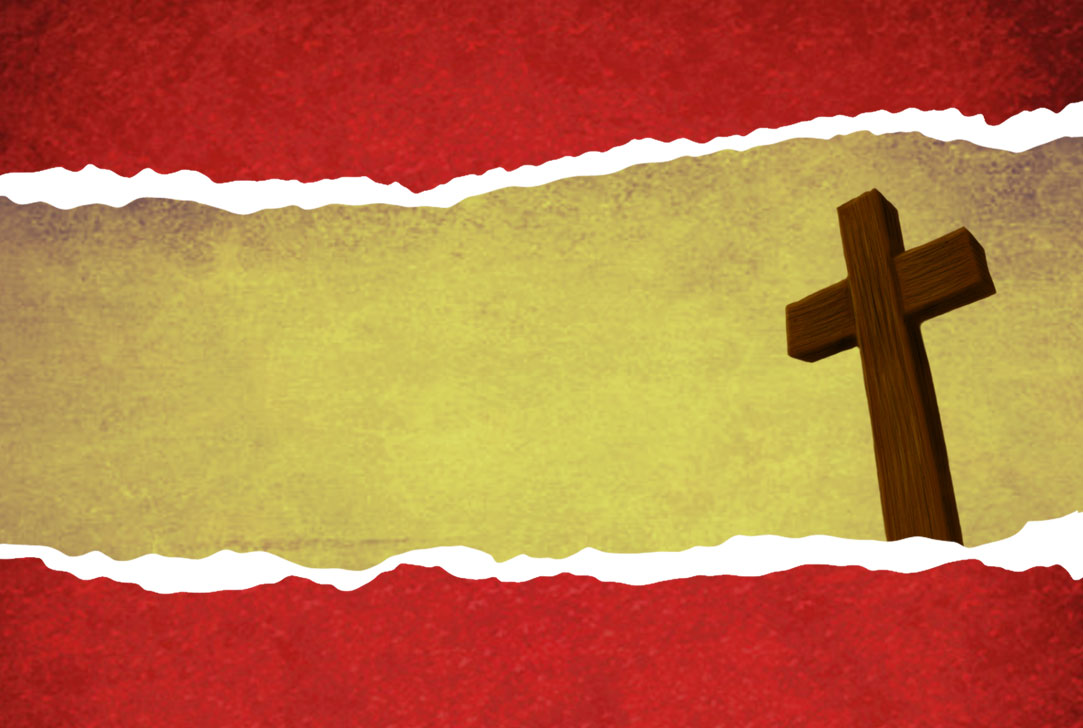 Ficar ao lado dessas pessoas não é nada agradável; na verdade, torna-se uma maldição. 
Sobre pessoas como essas, 
Ellen G. White escreveu:
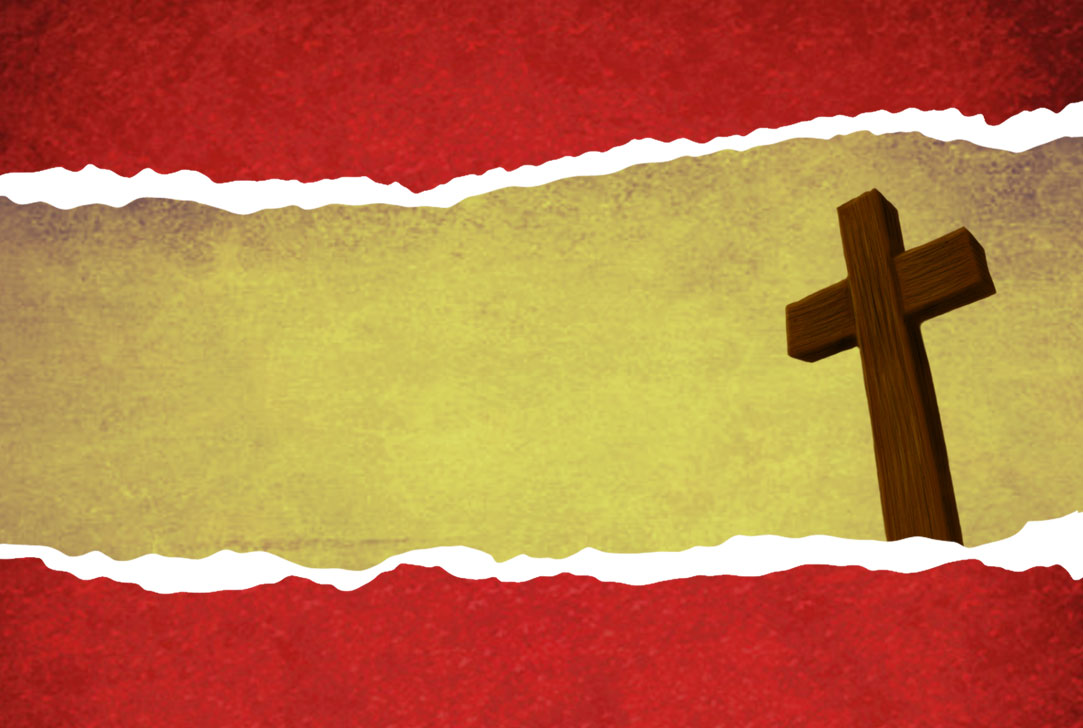 “Não é sábio ajuntar todas as penosas recordações da vida passada - injustiças e decepções - e falar tanto sobre elas e lamentá-las tanto, que nos sintamos esmagados pelo desânimo. Uma alma desalentada acha-se rodeada de trevas, excluindo a luz de Deus de si própria, e lançando sombras sobre o caminho dos outros” (Caminho a Cristo, p. 117).
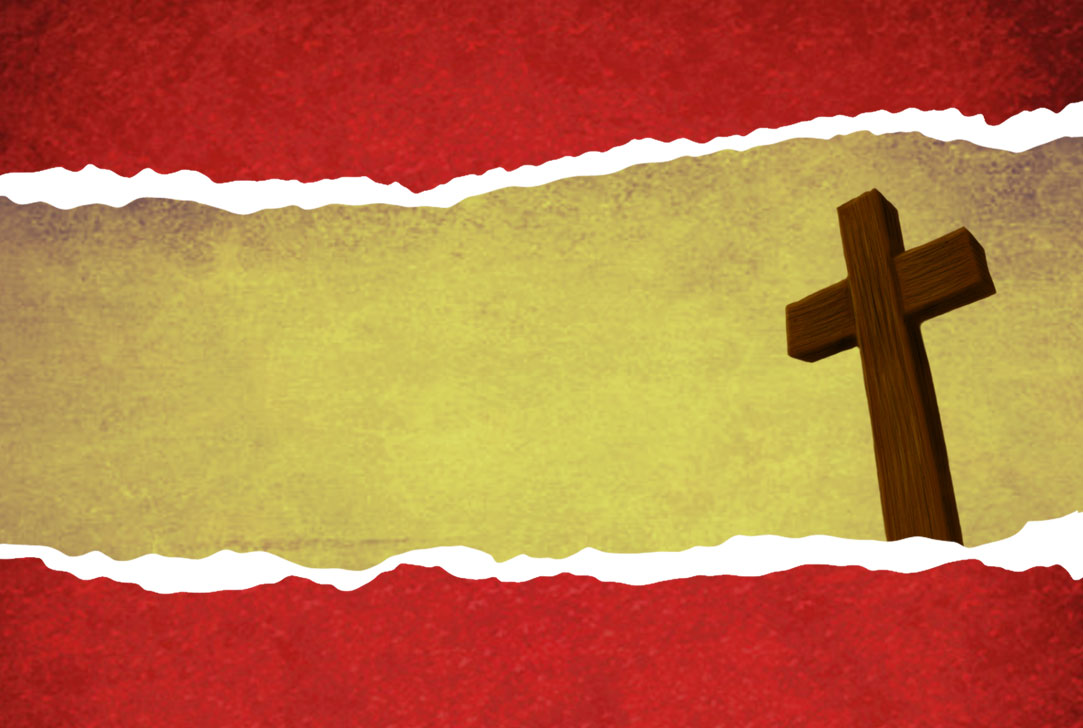 CONCLUSÃO:
[Speaker Notes: CONCLUSÃO 
A história da sopa não termina aqui. Acontece algo muito interessante no final. Um homem se apresenta trazendo vinte pães para Eliseu e o profeta lhe diz: “Dá ao povo para que coma.” O seu servo, porém, respondeu: “Como poderei servir isso aos cem homens?” E Eliseu insistiu: “Dê ao povo para que coma, pois assim diz o Senhor: ‘Comerão e sobejará’. Eliseu estava dizendo: “Coloque esses pães nas mão do Grande Mestre, através da oração, e depois distribua às pessoas.” – O resultado está no verso 44: “Então, lhos pôs diante; comeram, e ainda sobrou, conforme a palavra do Senhor;” 
Digo-lhes que cinco pães e dois peixes em minhas mãos não valem nada, PORÉM, nas mãos do Grande Mestre, alimentam multidões. 
Você é um pão nas mãos do Grande Mestre. Você e eu somos TUDO o que Cristo tem nesta Terra para levar a Palavra de Esperança e de Salvação às pessoas. Há milhares e milhares, e muitos bem próximos de nós, em nossa comunidade, bairro ou cidade, que chegaram a pensar em suicídio, pessoas com problemas de depressão, de pânico, e tantos outros. Essas pessoas estão assim porque não conheceram ainda o Espírito Santo da forma como O conhecemos, ou talvez nem mesmo ouviram falar dEle. Nós somos hoje os canais de bênçãos que Cristo deseja utilizar para abençoar outros. 
Vamos cada um de nós dizer: “Senhor Jesus, eis-me aqui, usa-me. Deponho tudo o que tenho a Teus pés. Estou ao Teu serviço. Torna-me um pão em Tuas mãos, Grande Mestre, para alimentar as multidões!” 
Se esse é o seu desejo, coloque-se em pé, pois quero orar por você.]
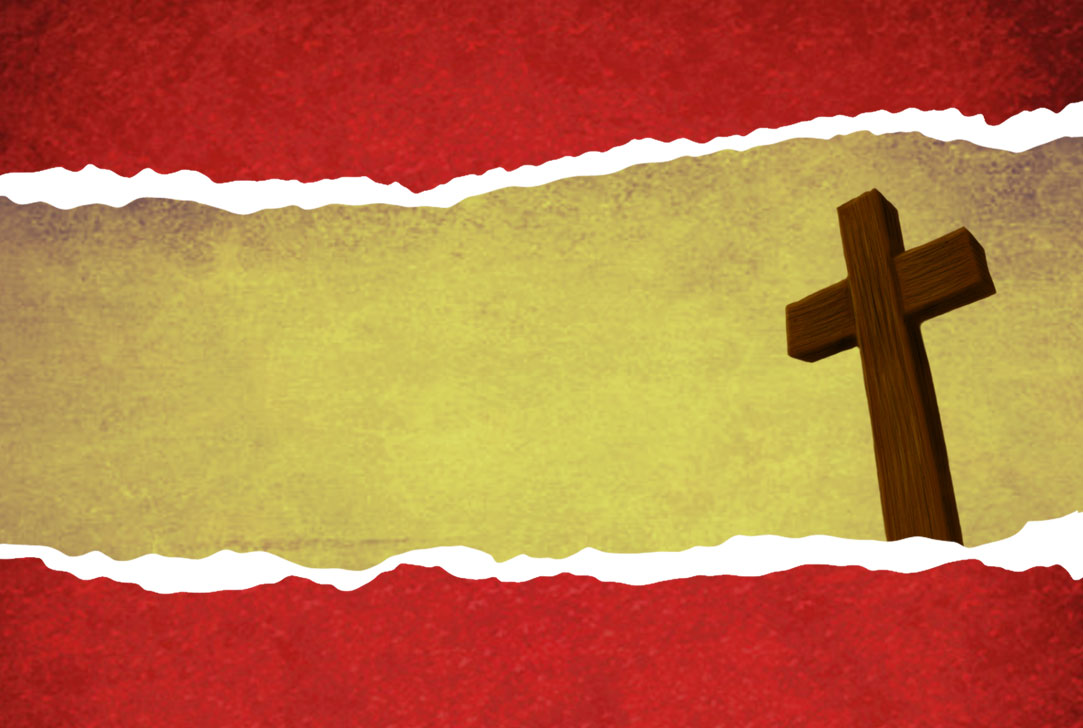 Vamos cada um de nós dizer: “Senhor Jesus, eis-me aqui, usa-me. Deponho tudo o que tenho a Teus pés. Estou ao Teu serviço. Torna-me um pão em Tuas mãos, Grande Mestre, para alimentar as multidões!”
[Speaker Notes: Pastor Jeú Caetano Lima 
Departamento de Mordomia e Família da União Paraguaia]